Welcometo class
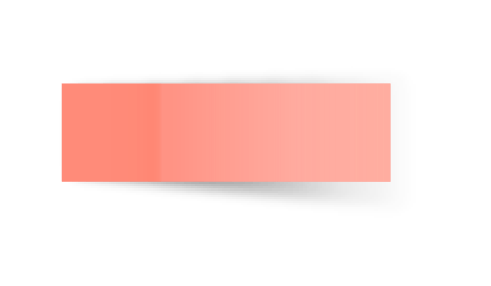 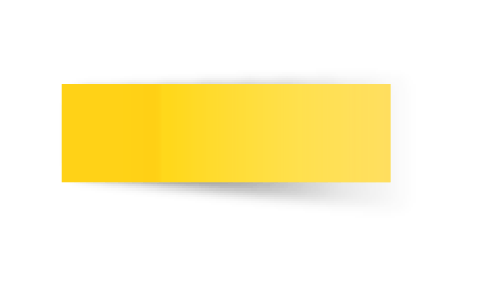 T.
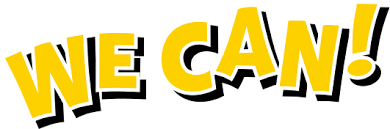 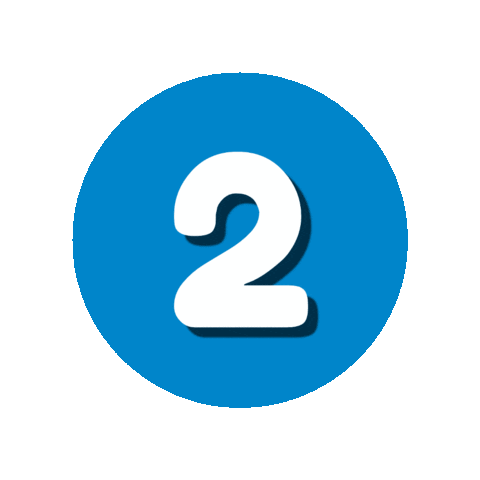 Unit 3
كتاب ثاني وثالث
Unit 10
كتاب رابع وخامس
workbook 

4th & 5th  Grade 

Pages  195 , 196
workbook 

2nd & 3rd  Grade   
Pages  55 , 56
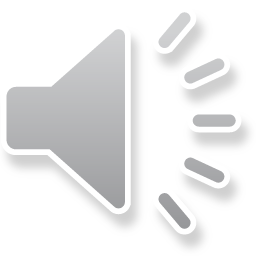 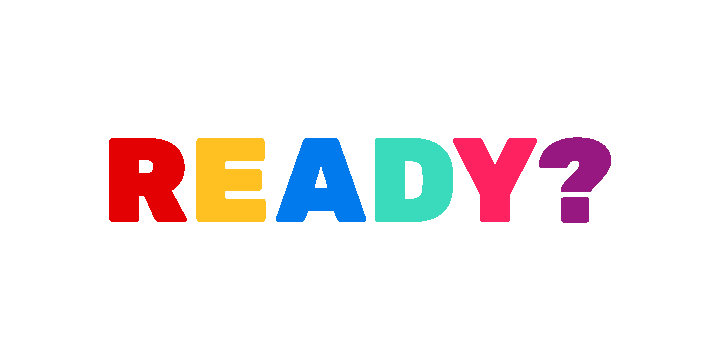 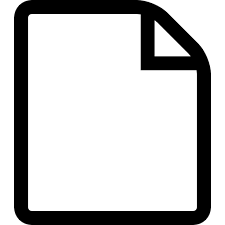 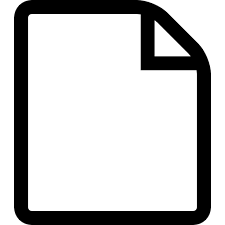 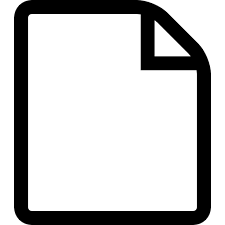 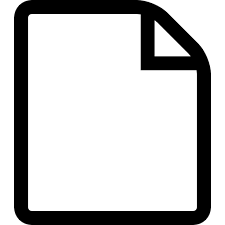 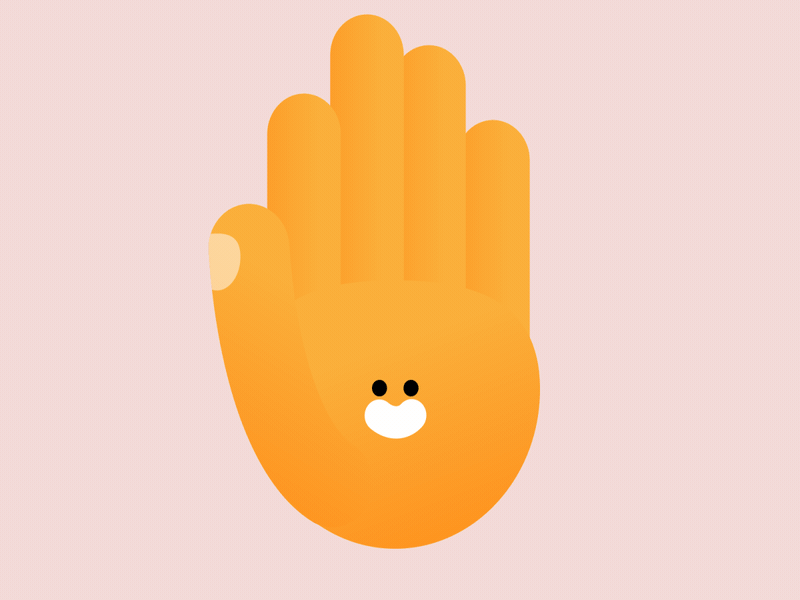 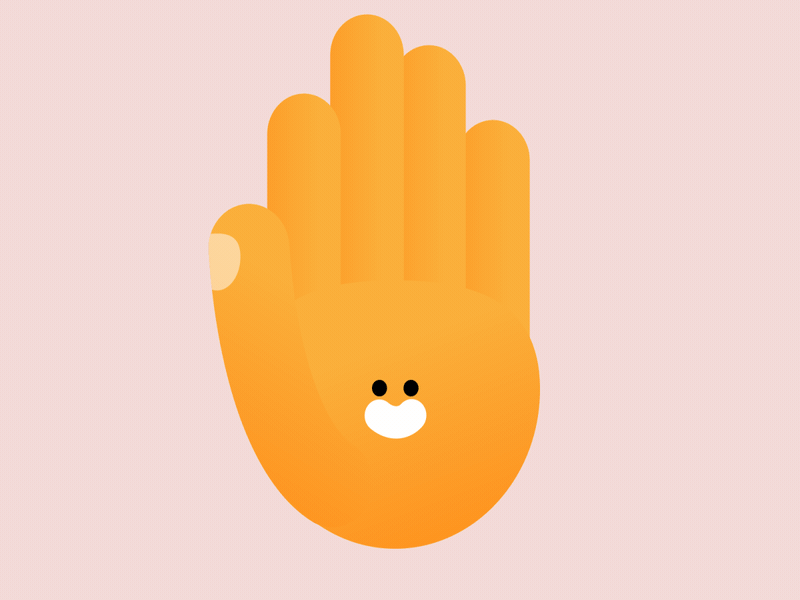 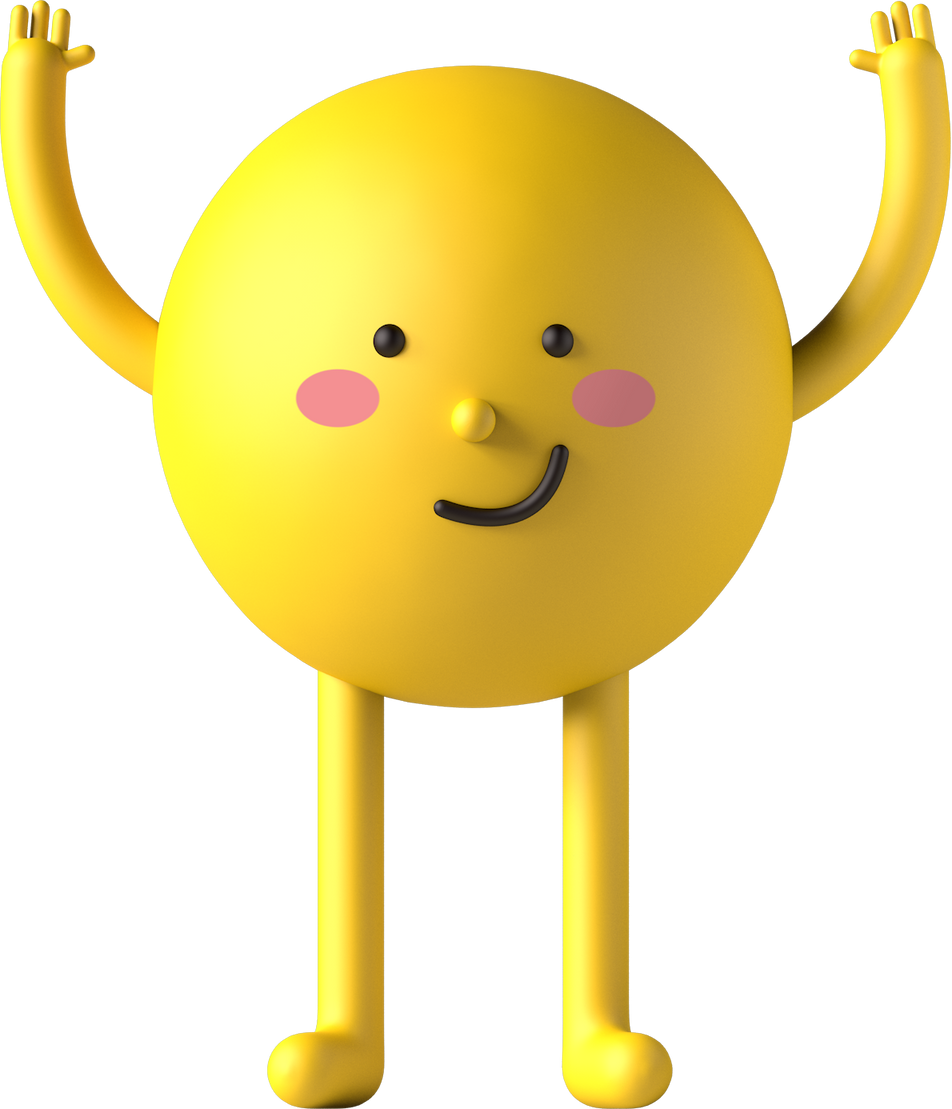 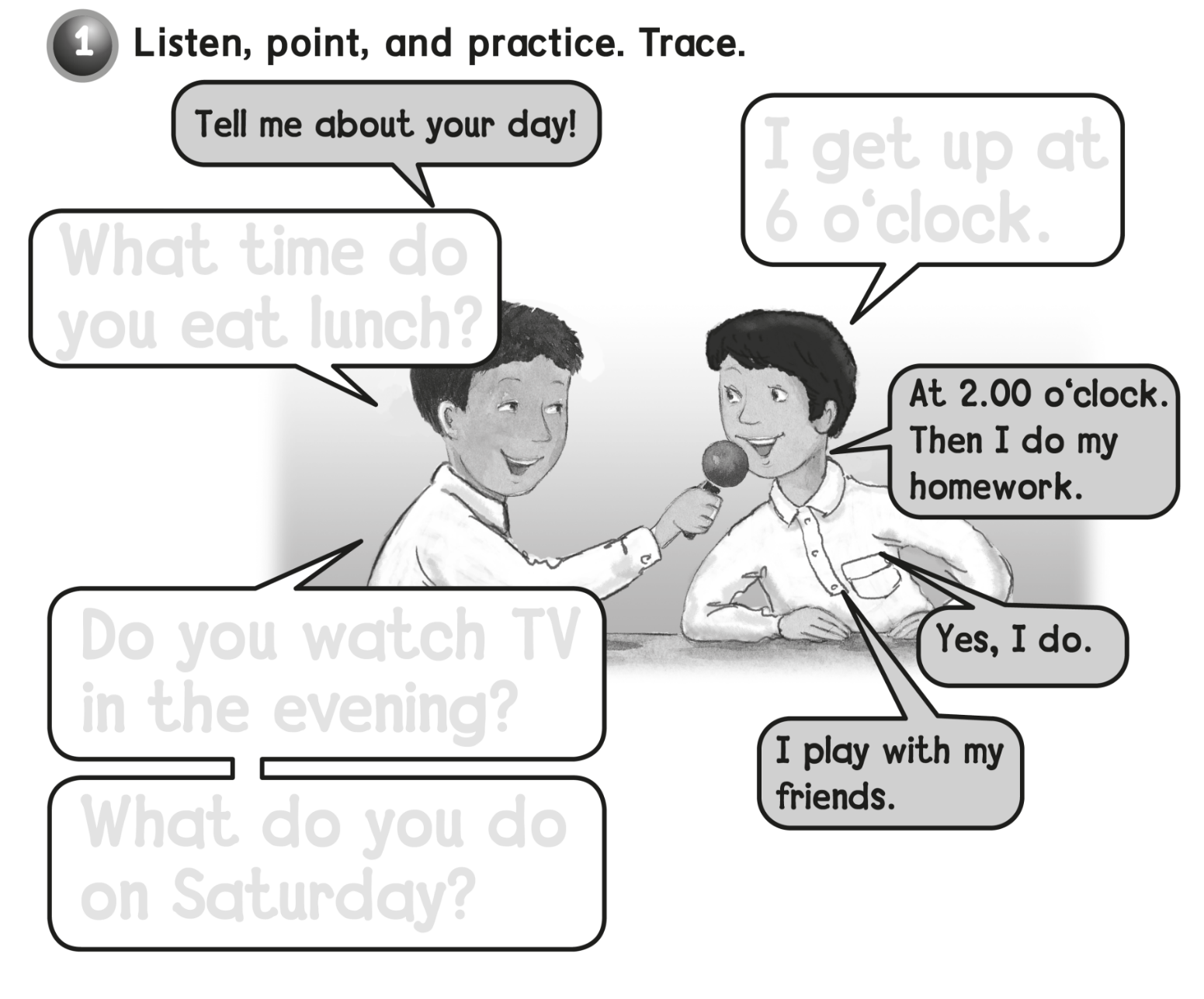 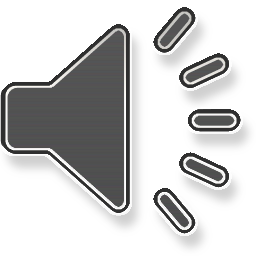 I get up at
6 o’clock
What time do
you eat lunch ?
Do you watch TV
in the evening ?
What do you do 
on Saturday ?
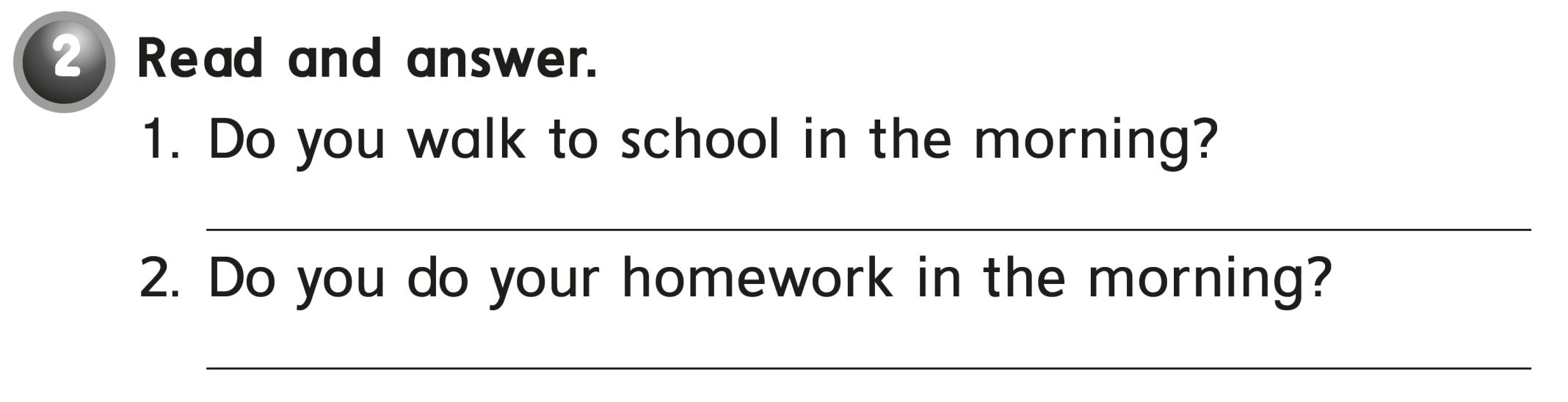 Yes , I do .
No , I don’t .
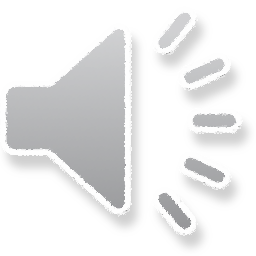 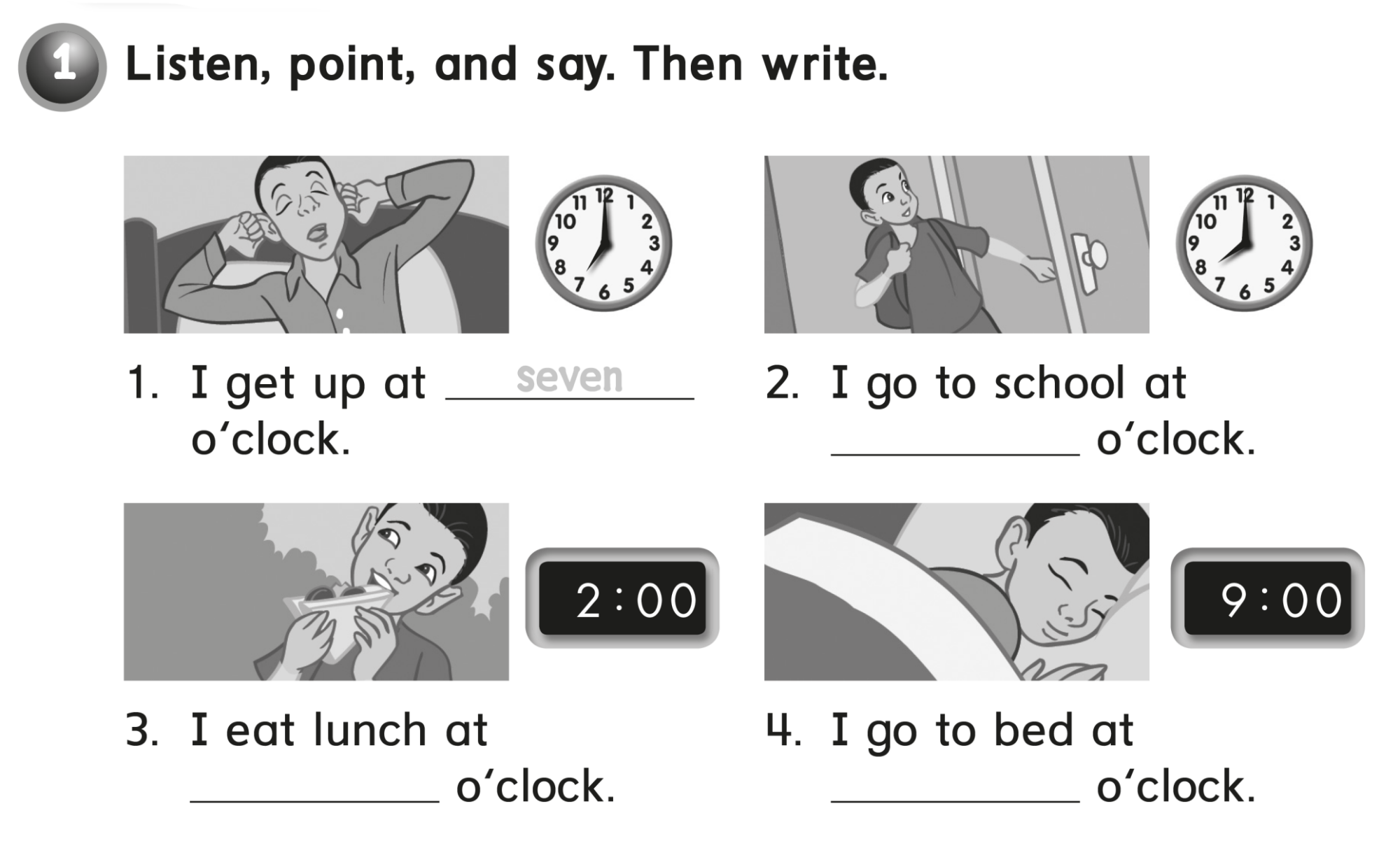 eight
two
nine
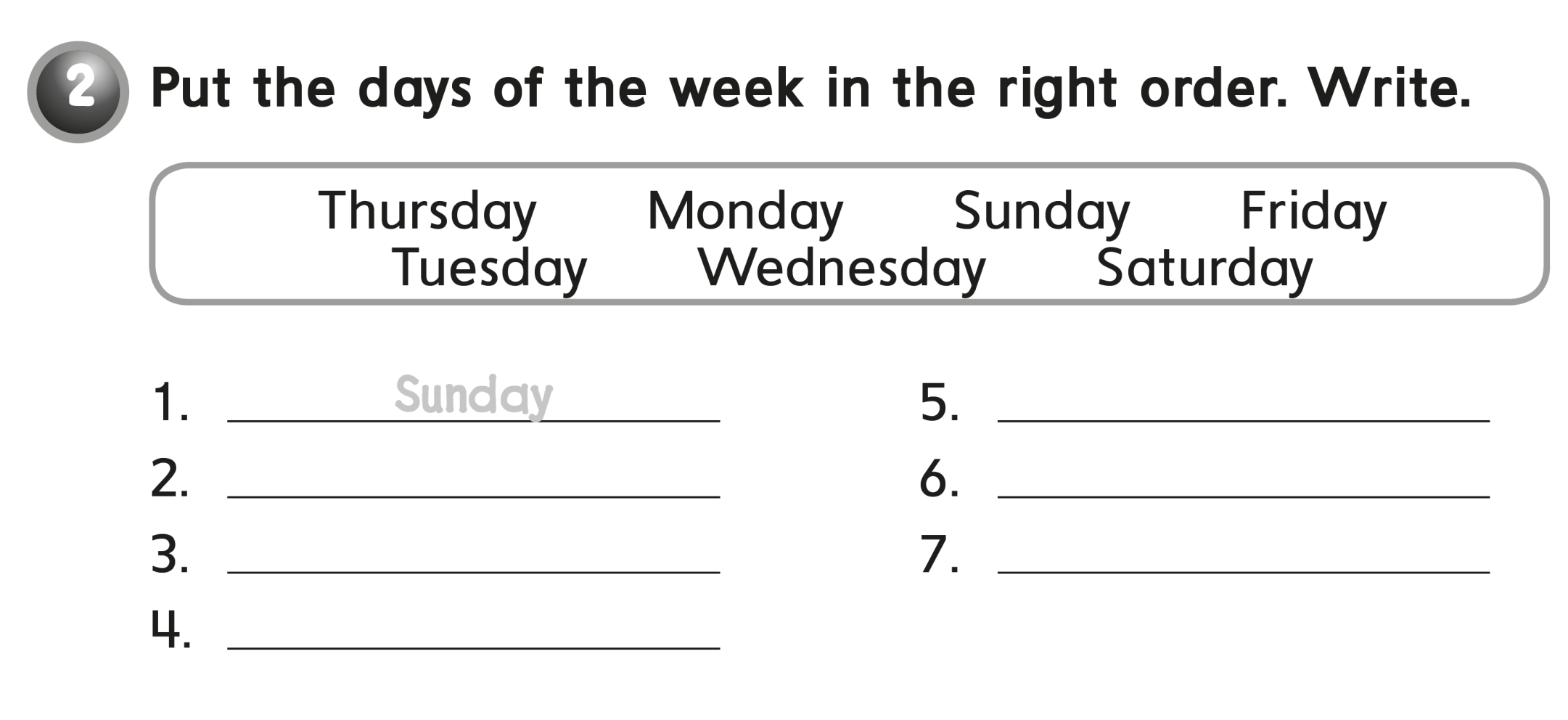 Thursday
Monday
Friday
Saturday
Tuesday
Wednesday
workbook 

4th & 5th  Grade 

Pages  197, 198
workbook 

2nd & 3rd  Grade   
Pages  57 , 58
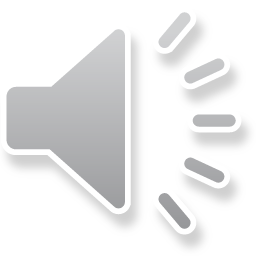 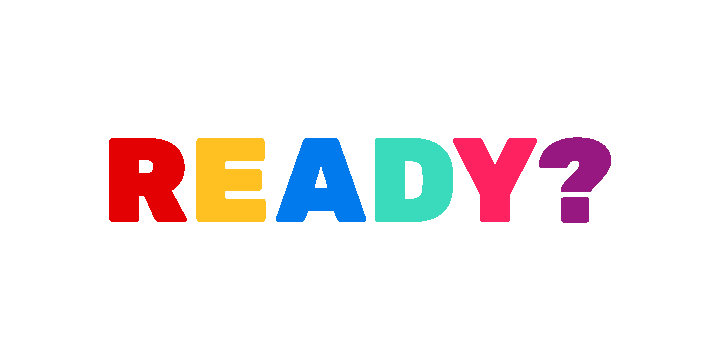 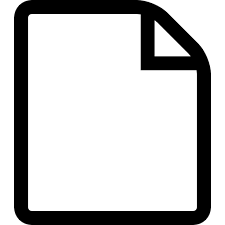 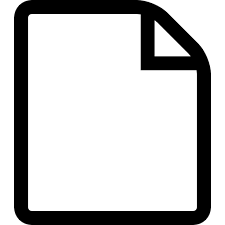 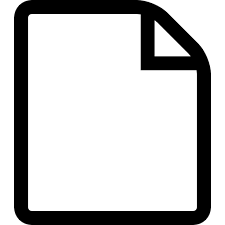 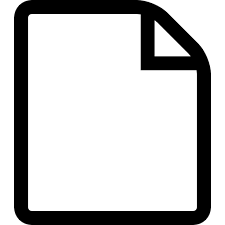 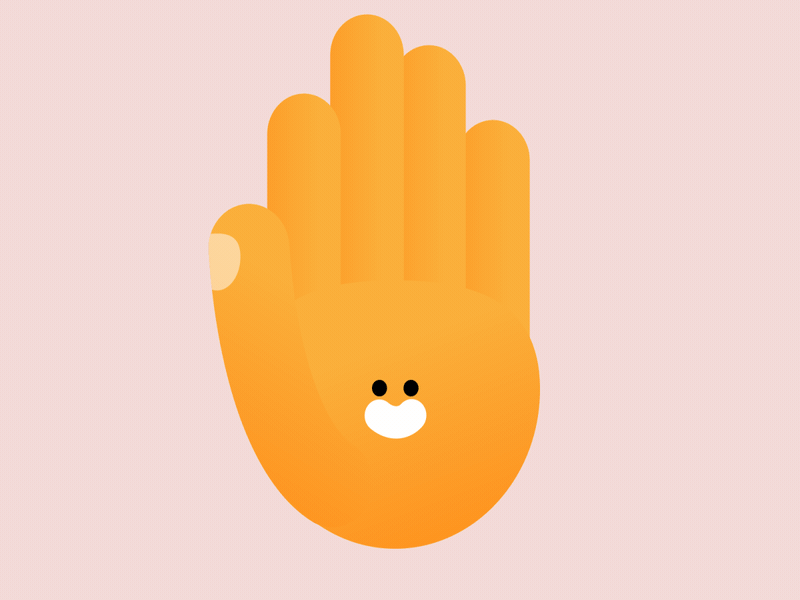 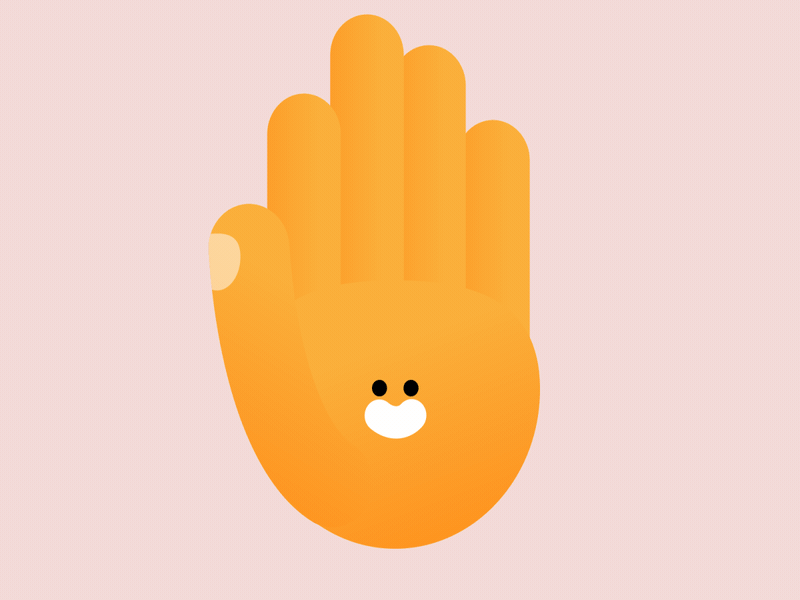 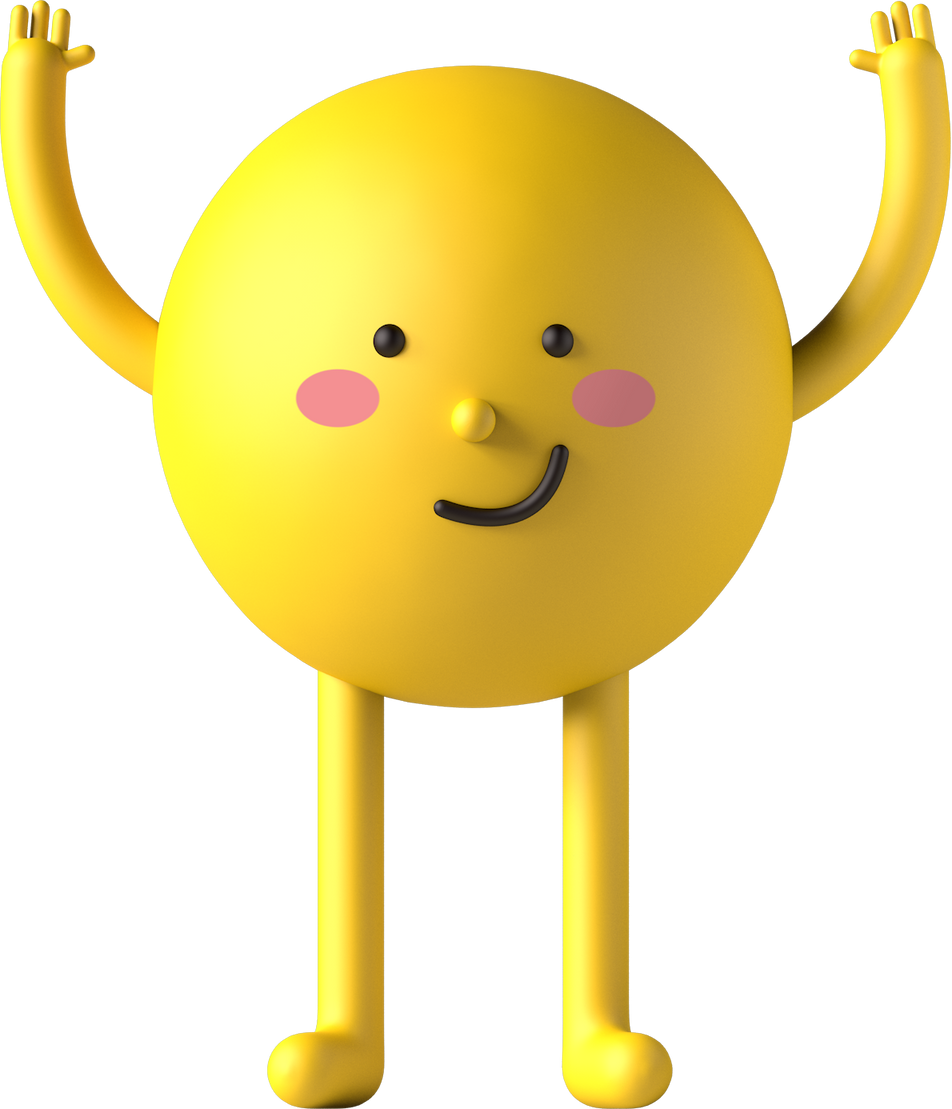 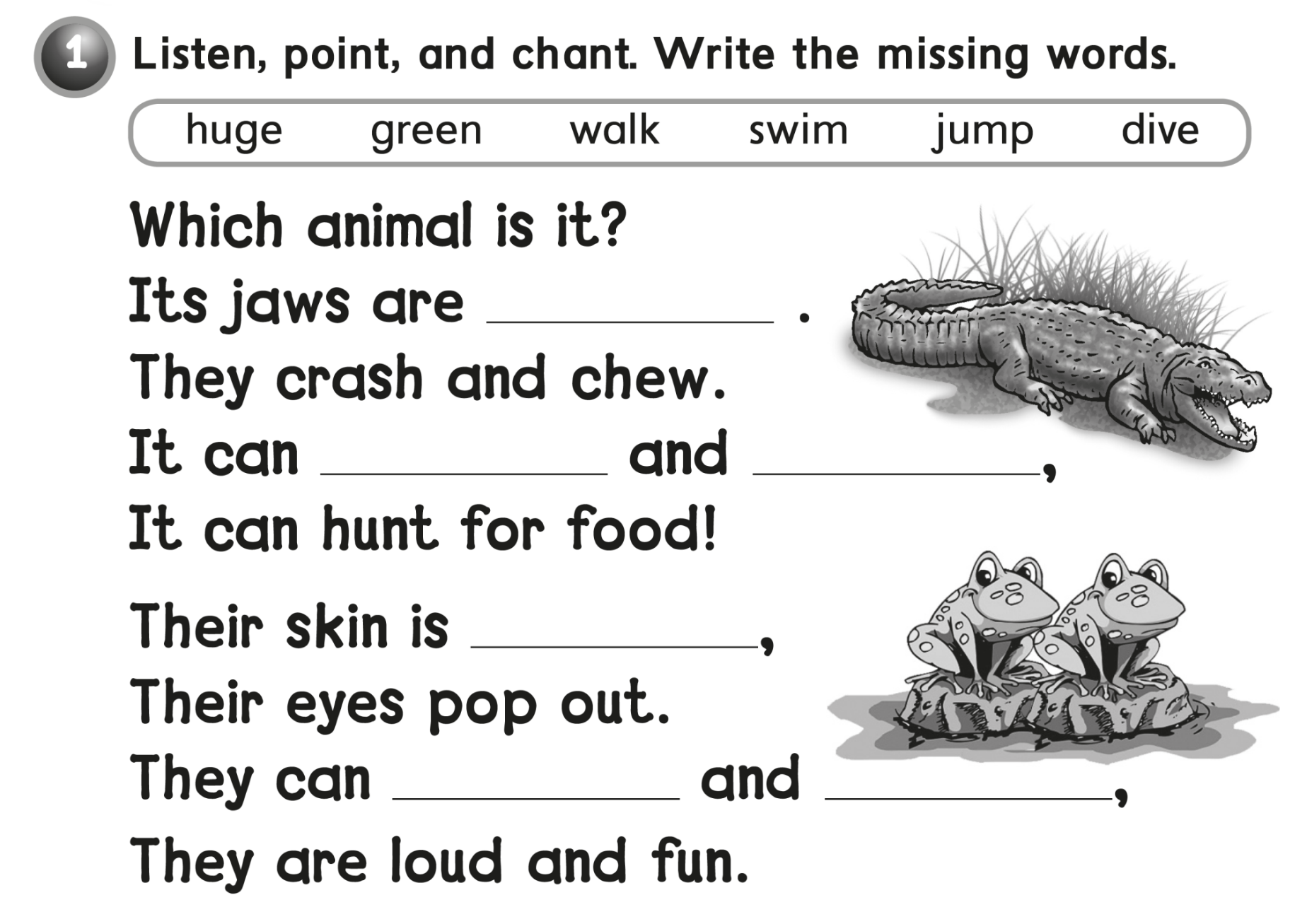 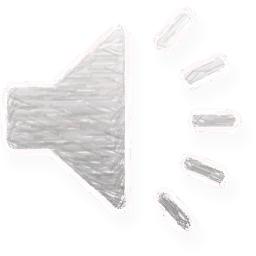 huge
swim
walk
green
dive
jump
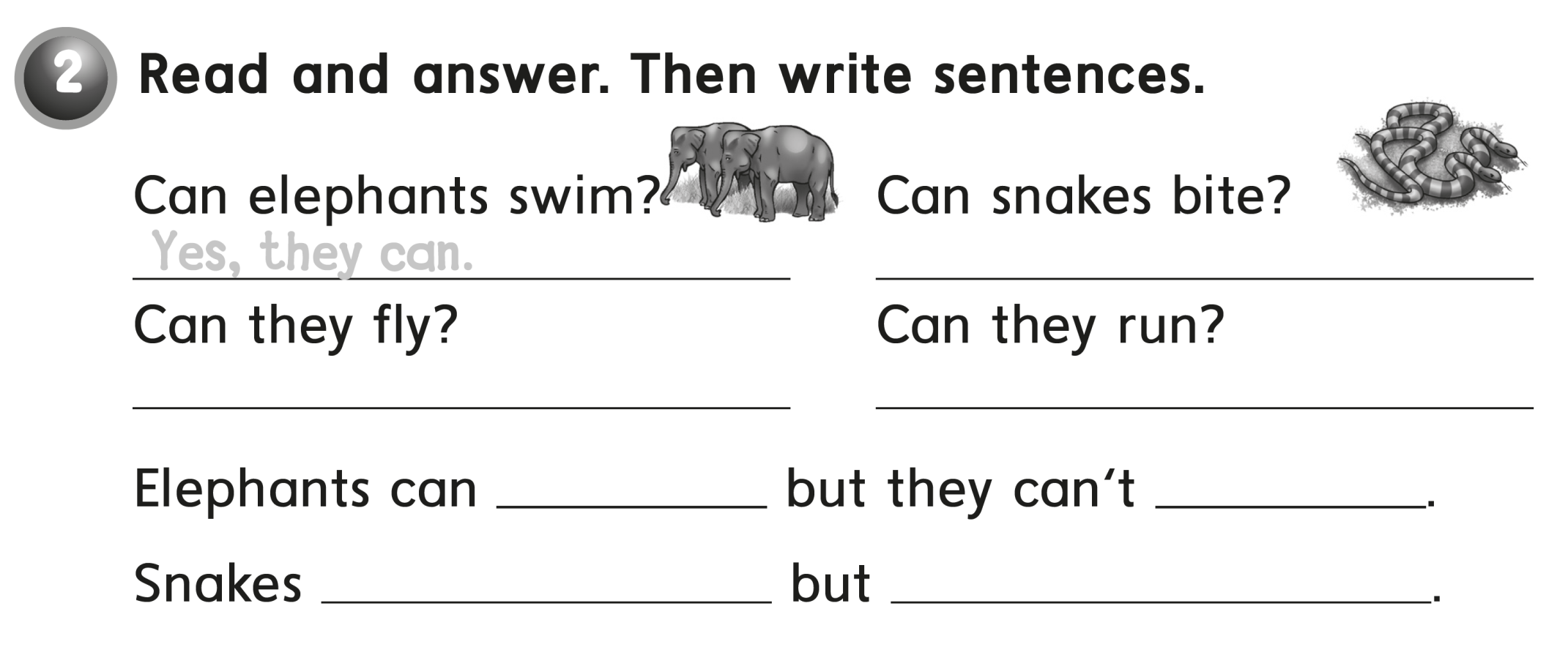 Yes , they can
No, they can’t
No, they can’t
swim
fly
They can’t run
Can bite
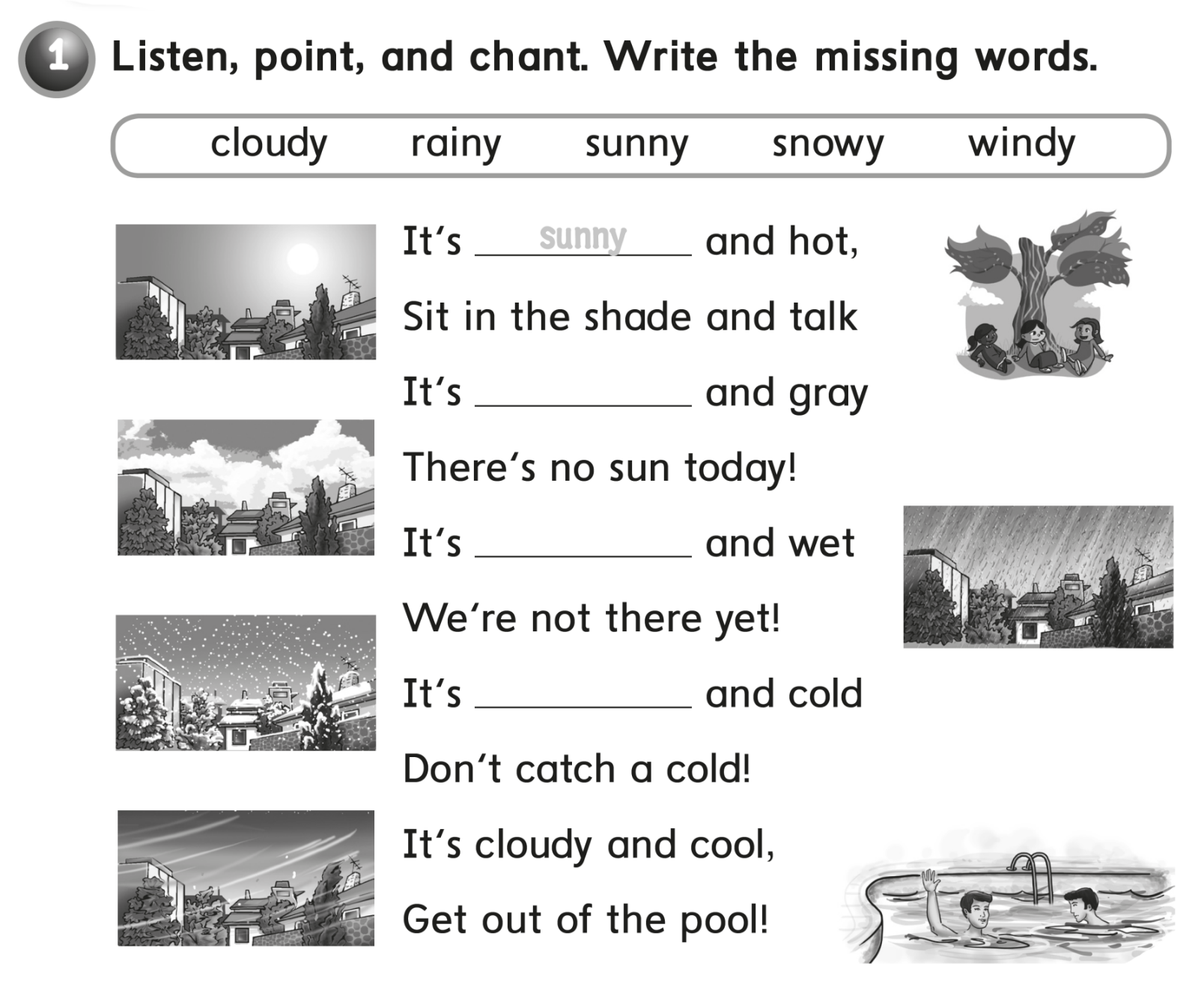 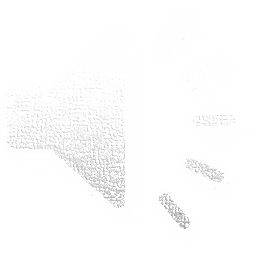 cloudy
rainy
snowy
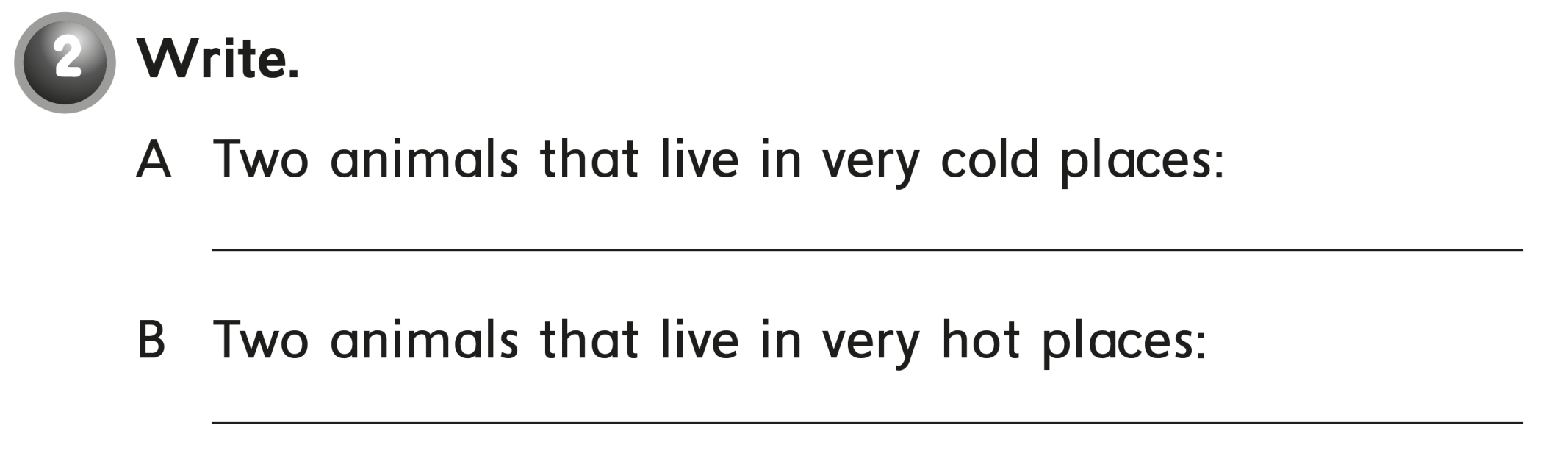 Bear  -  sheep
Camel  -  snake
workbook 

4th & 5th  Grade 

Pages  199 , 200
workbook 

2nd & 3rd  Grade   
Pages  59, 60
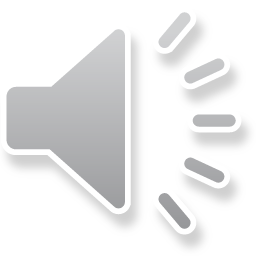 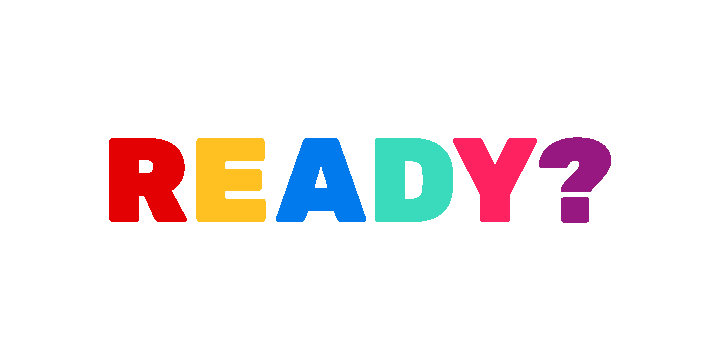 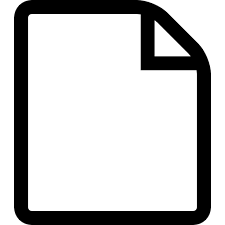 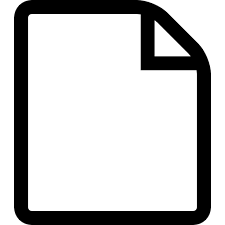 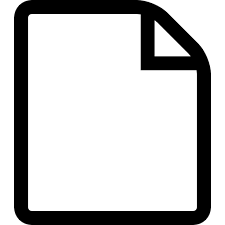 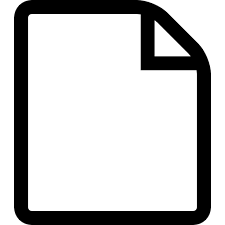 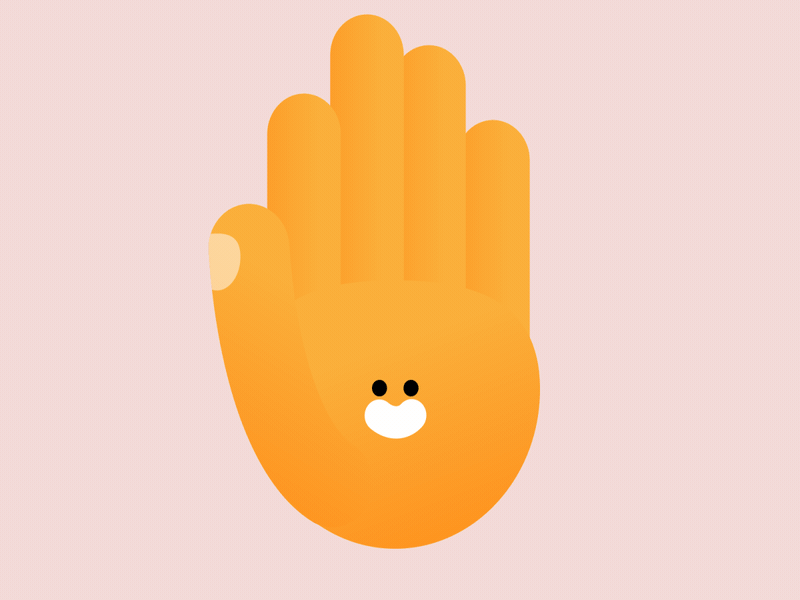 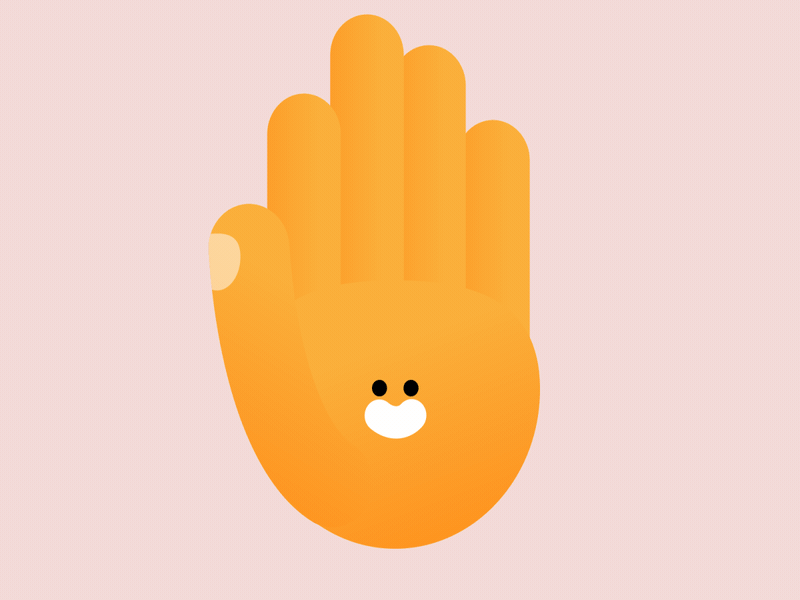 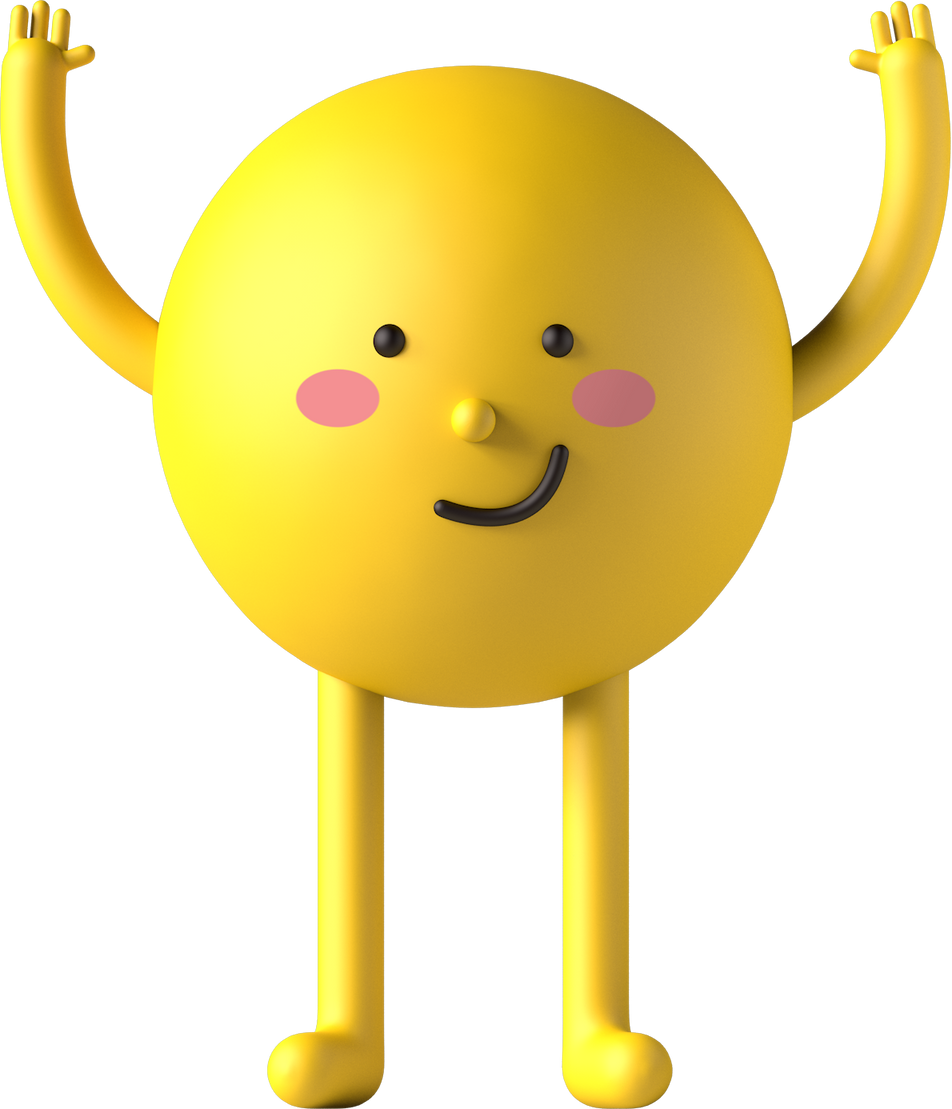 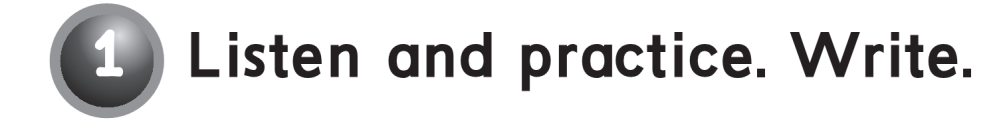 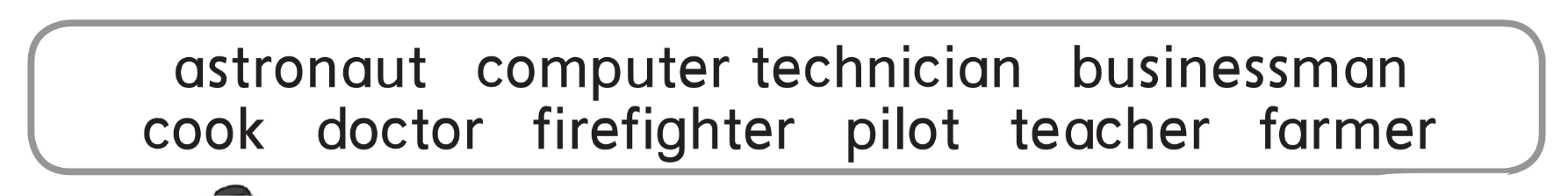 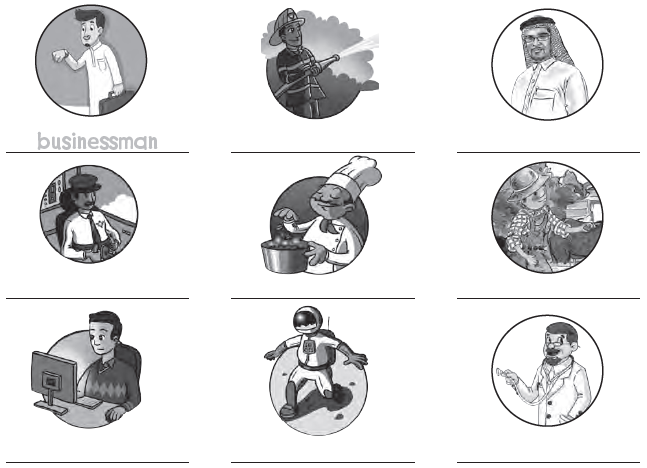 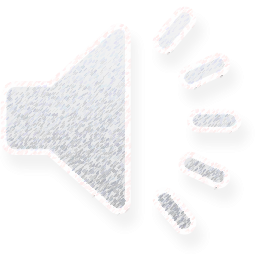 Firefighter
teacher
farmer
cook
pilot
doctor
Computer technician
astronaut
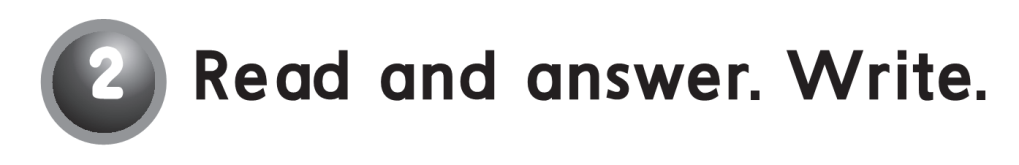 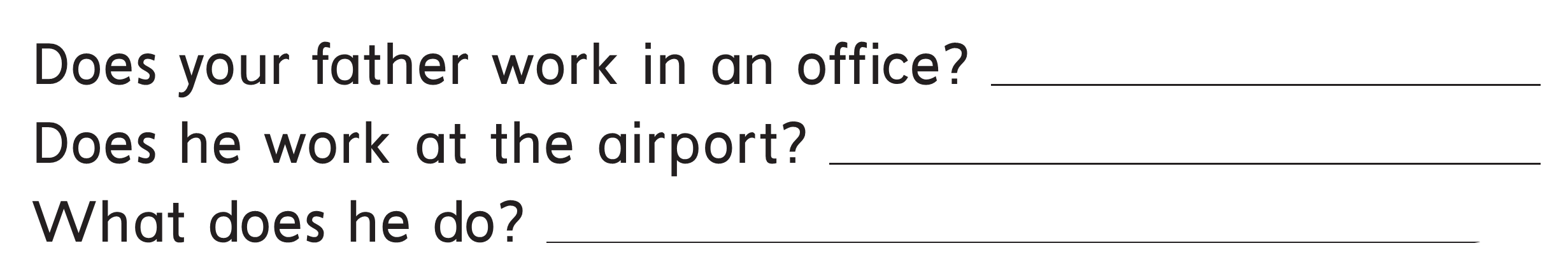 Yes , he does .
No , he doesn’t .
He is a businessman .
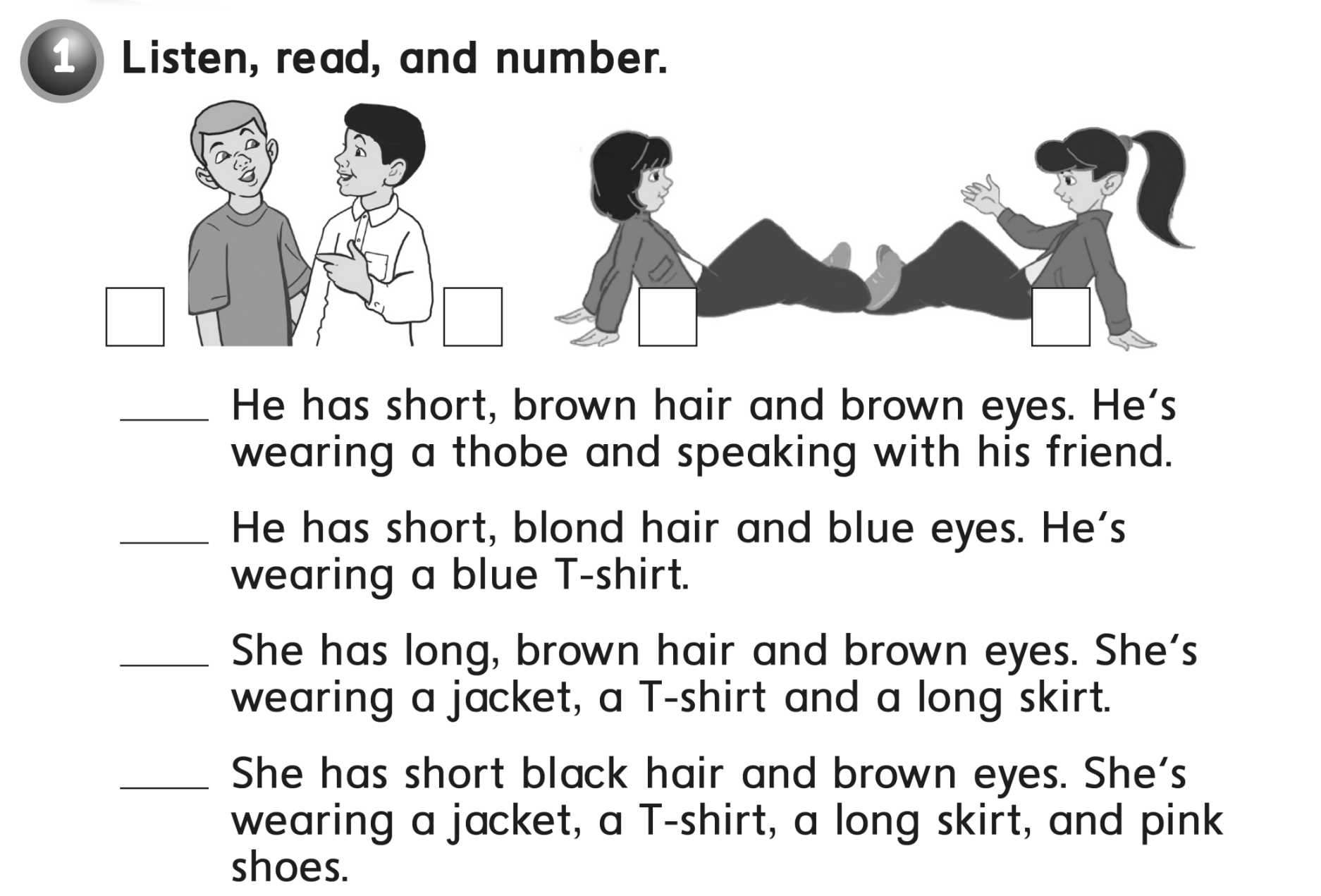 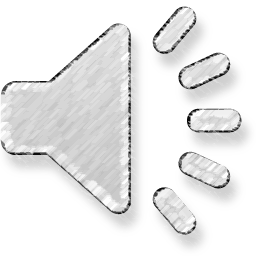 3
1
2
4
1
2
3
4
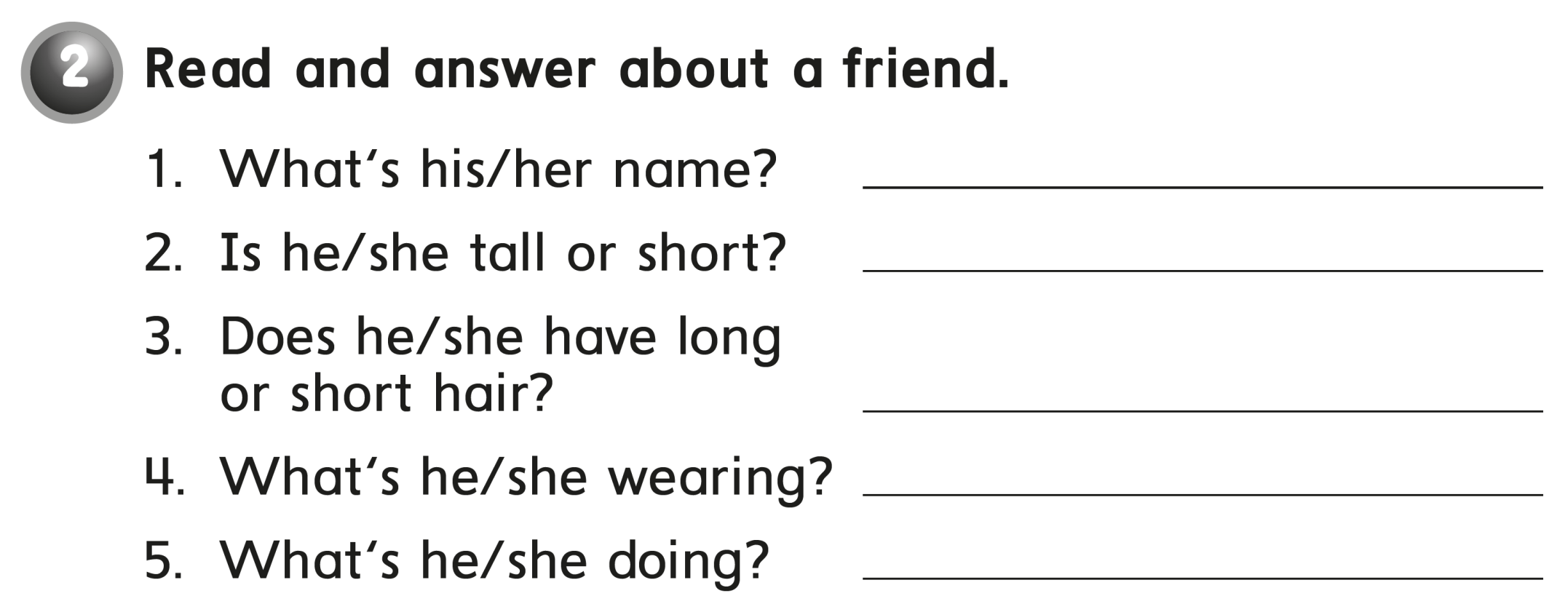 Fahad
Tall
Short hair
a blue t-shirt
He’s playing football
workbook 

4th & 5th  Grade 

Pages  201 , 202
workbook 

2nd & 3rd  Grade   
Pages  61 , 62
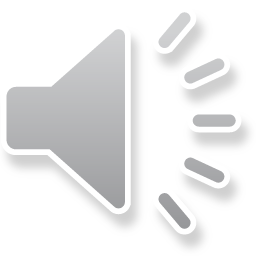 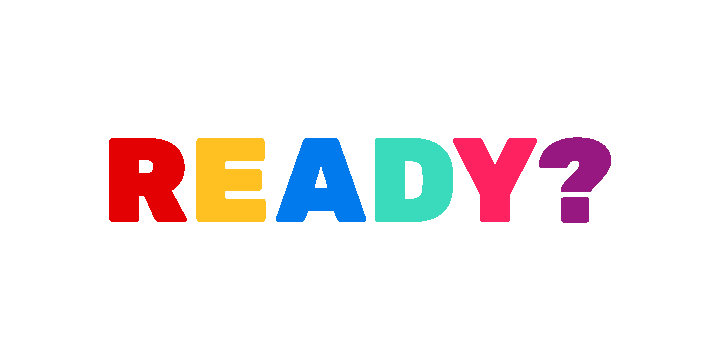 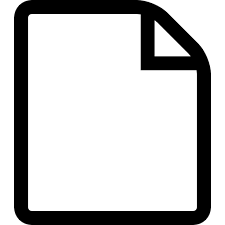 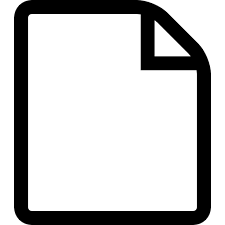 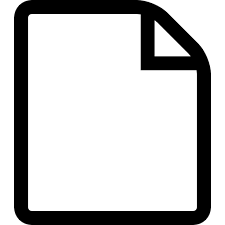 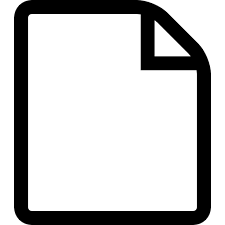 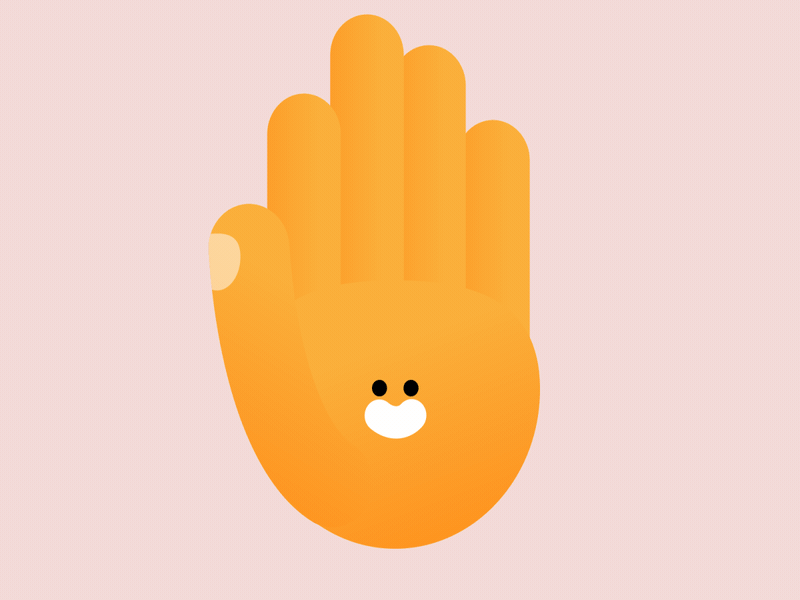 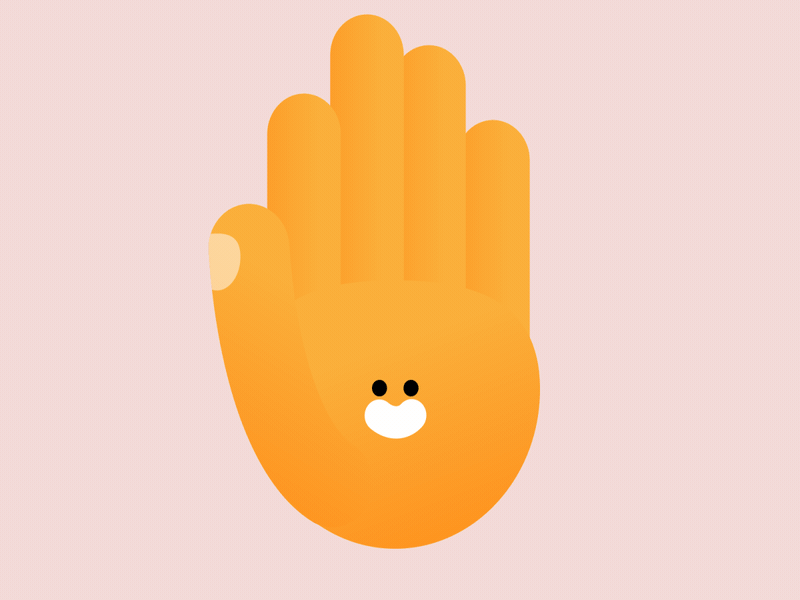 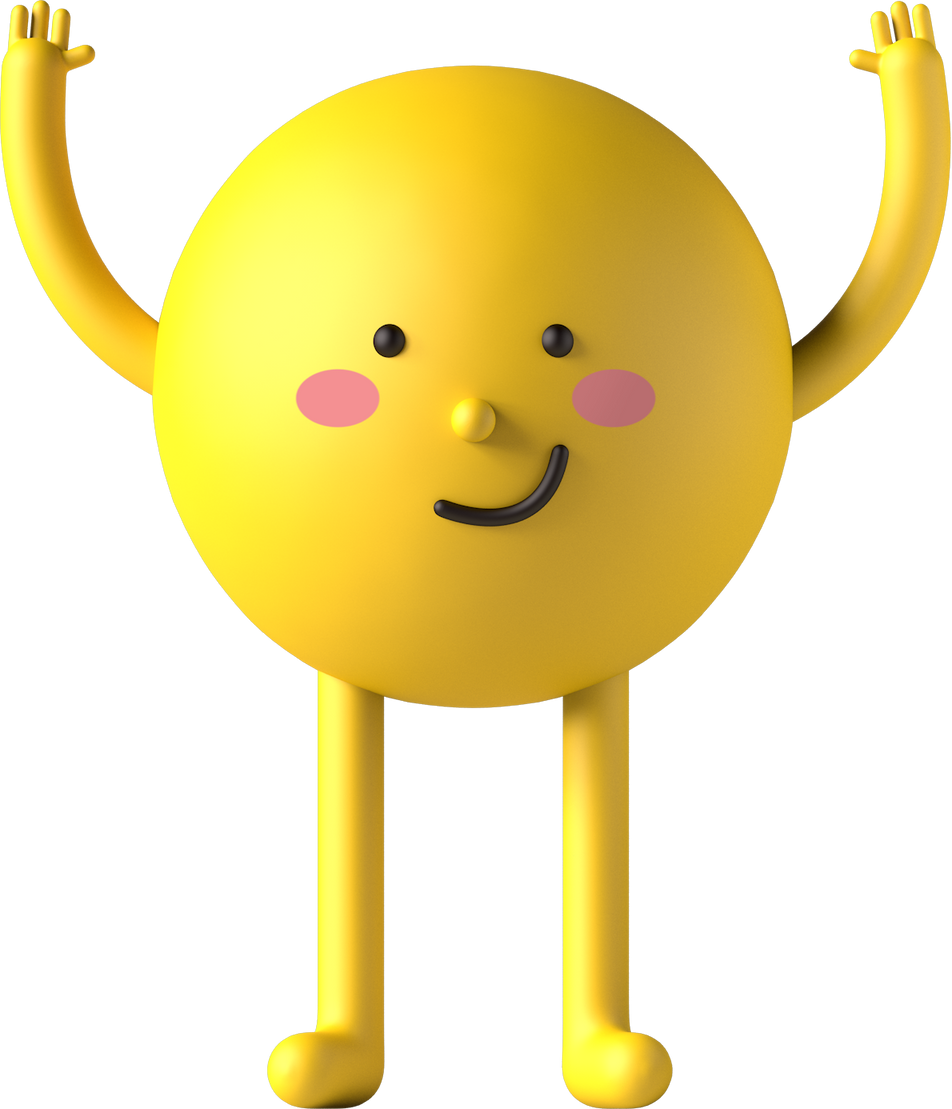 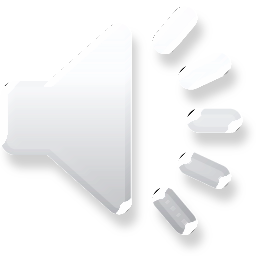 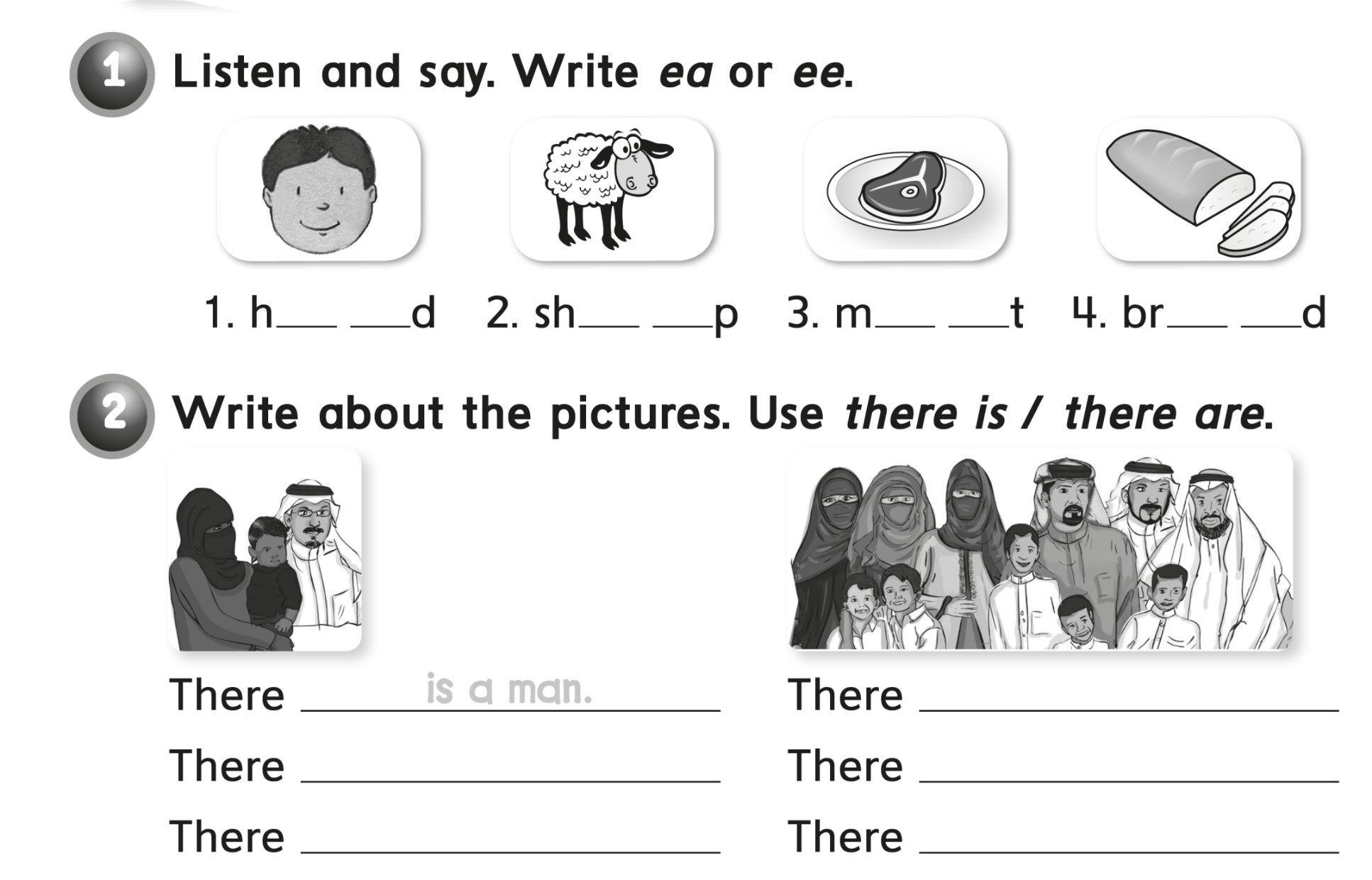 e   a
e   a
e   a
e   e
are three men
are three women
is a woman
are five children
is a child
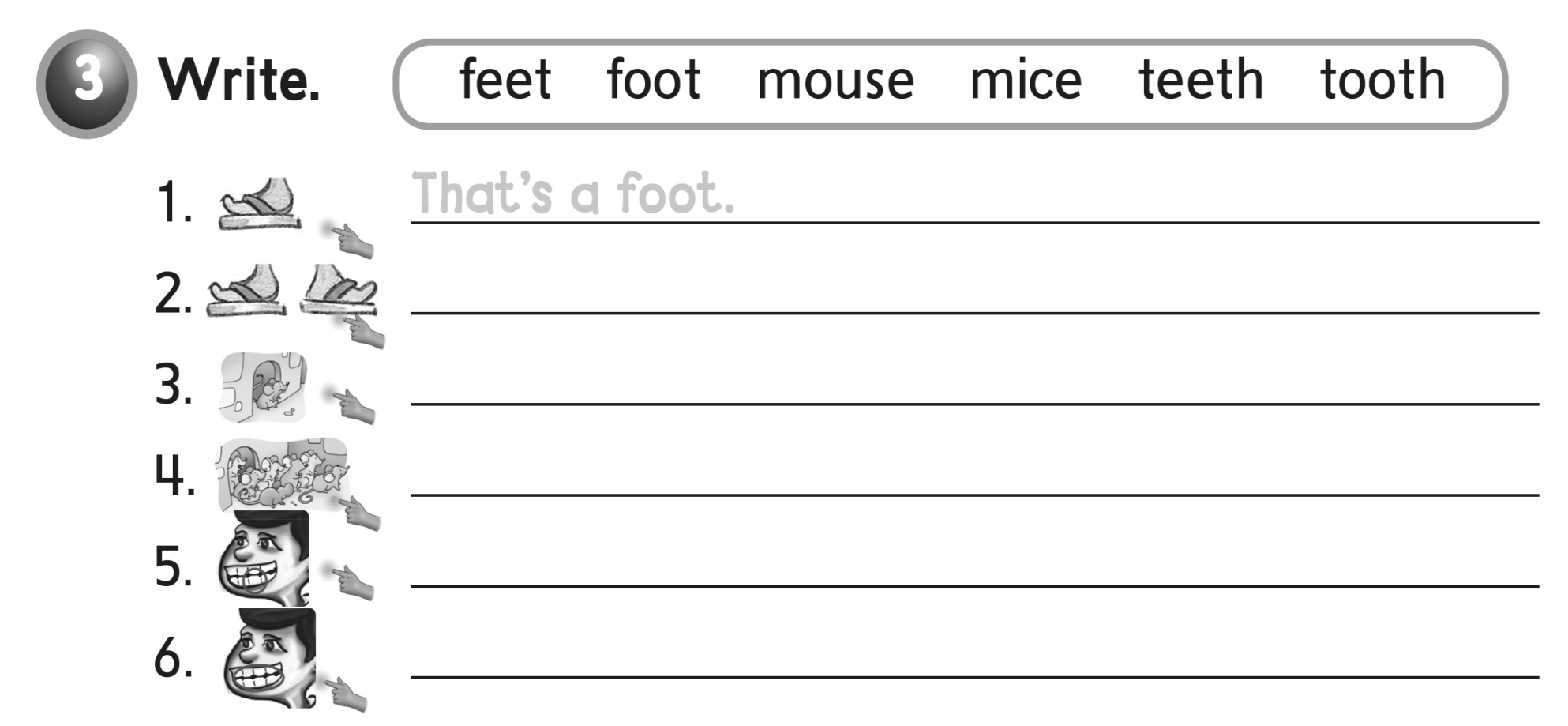 These are feet
That’s a mouse
These are mice
That’s a tooth
These are teeth
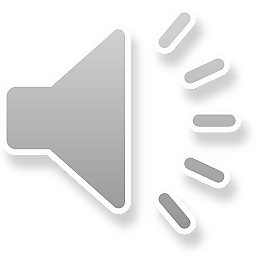 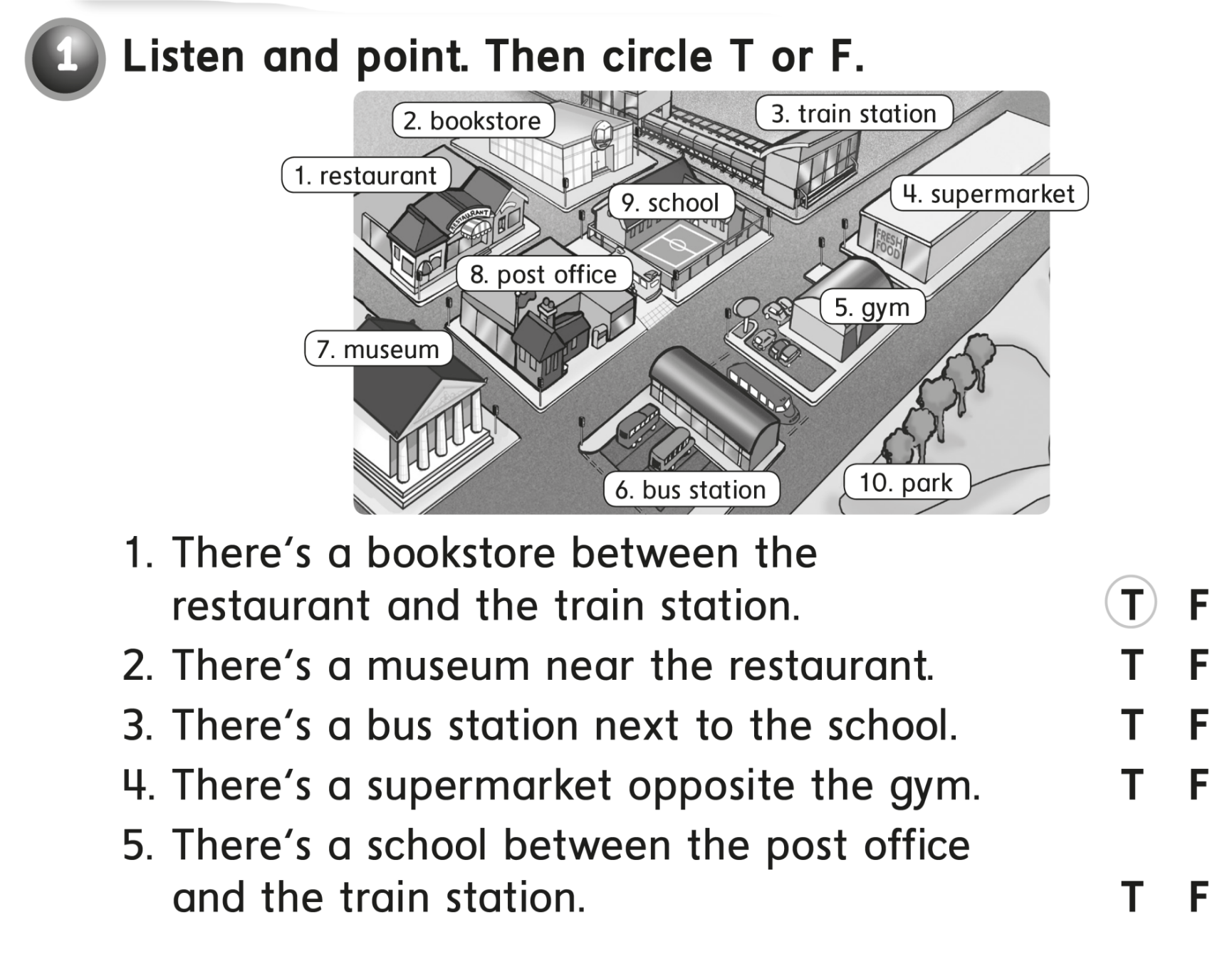 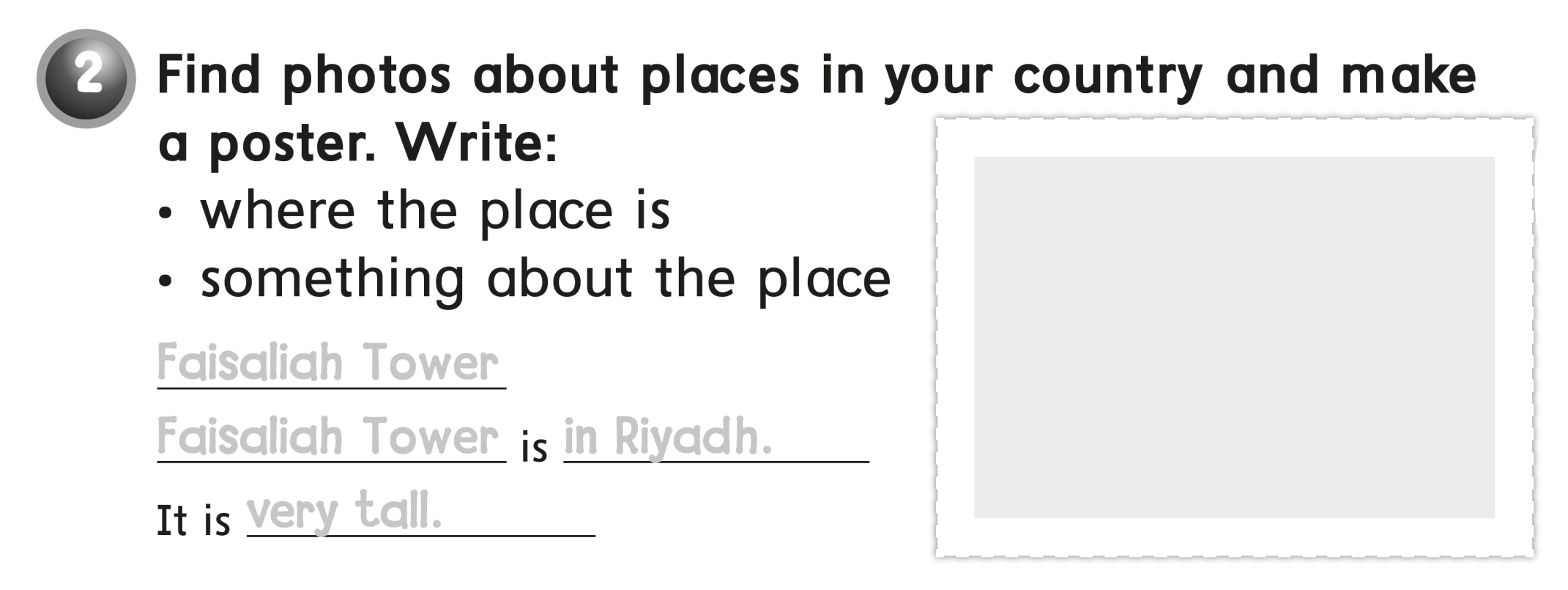 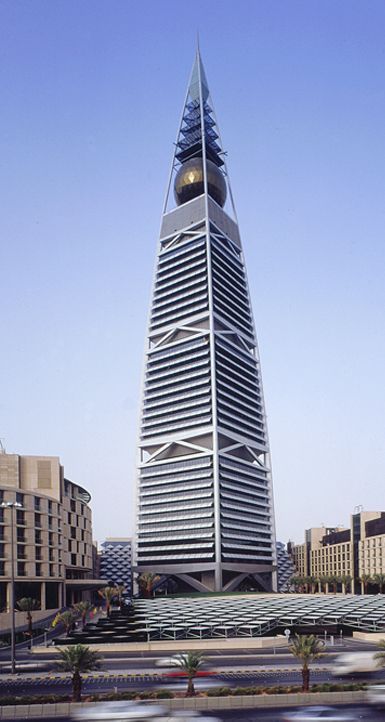 Faisaliah Tower 
Faisaliah Tower  in Riyadh 
           very tall
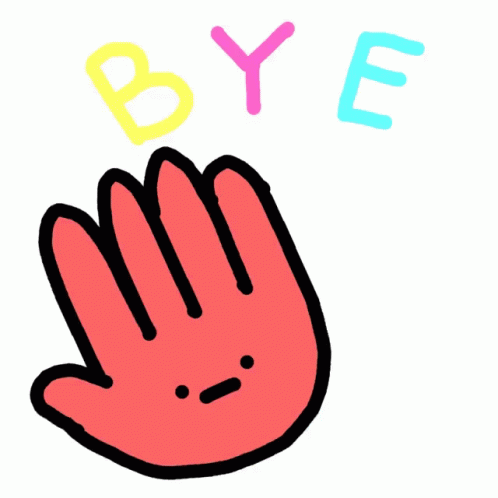 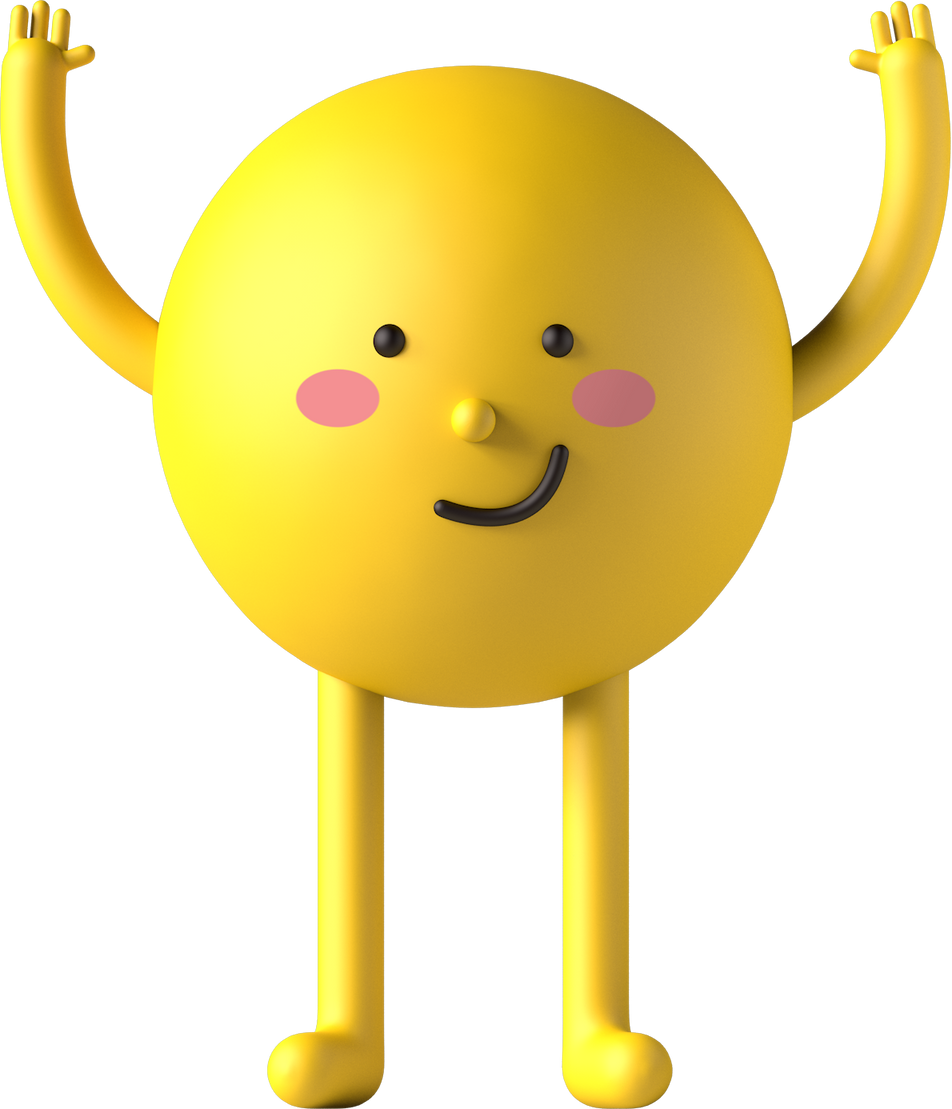